Performance and Energy Consumption Evaluation of Wireless Communication in Mobile Devices
Danilo Oliveira
Pedro Dias

29 de Agosto de 2012
[Speaker Notes: Click to add notes]
Agenda
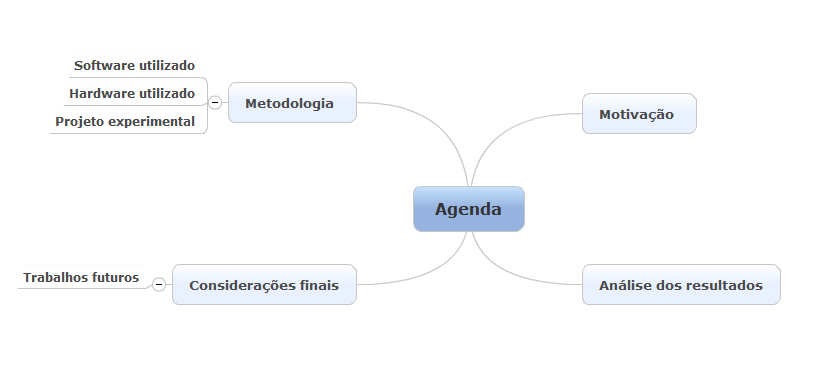 29/08/2012
2
Motivação
Estatísticas
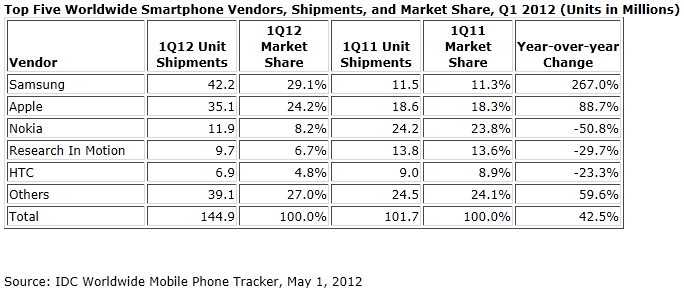 29/08/2012
4
Bluetooth
Características
Menor custo
Menor velocidade
Menor alcance
Utilizações
eHealth
Indústrias
Automovéis
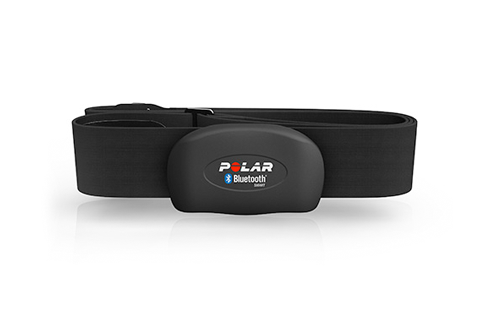 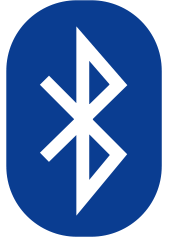 29/08/2012
5
WiFi
Características
Maior custo
Maior velocidade
Maior alcance
Utilizações
Internet
Intranet
Redes Locais
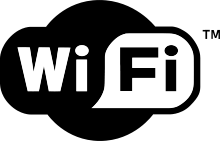 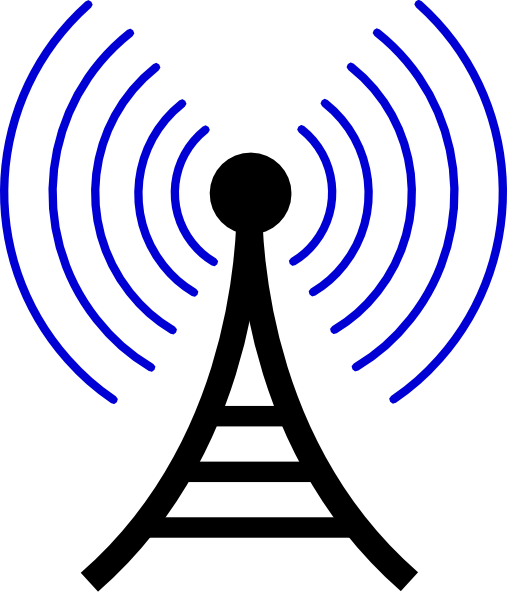 29/08/2012
6
Utilização em Smartphones
Ethernet x AdHoc

Simplicidade de protocolo

Transferência de dados

Utilização em aplicativos
29/08/2012
7
Problemas
Na falta de um bom gerenciamento dos recursos wireless pelos aplicativos...
Haverá um maior consumo energético nos dispositivos dos clientes
Os desenvolvedores terão prejuízo, e seus aplicativos ficarão em más colocações nas lojas
29/08/2012
8
Estudo
O estudo visa demonstrar experimentalmente a relação consumo versus desempenho das tecnologias wireless referidas
Dessa forma, desenvolvedores poderão se basear para realizar o bom gerenciamento dos recursos
29/08/2012
9
[Speaker Notes: O estudo visa demonstrar experimentalmente a relação consumo versus desempenho das tecnologias wireless referidas, WiFi e Bluetooth.]
metodologia
Metodologia
Software utilizado
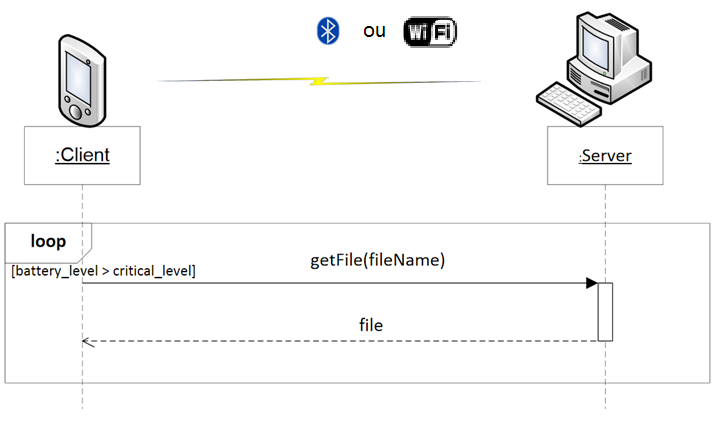 29/08/2012
11
Metodologia
Hardware utilizado
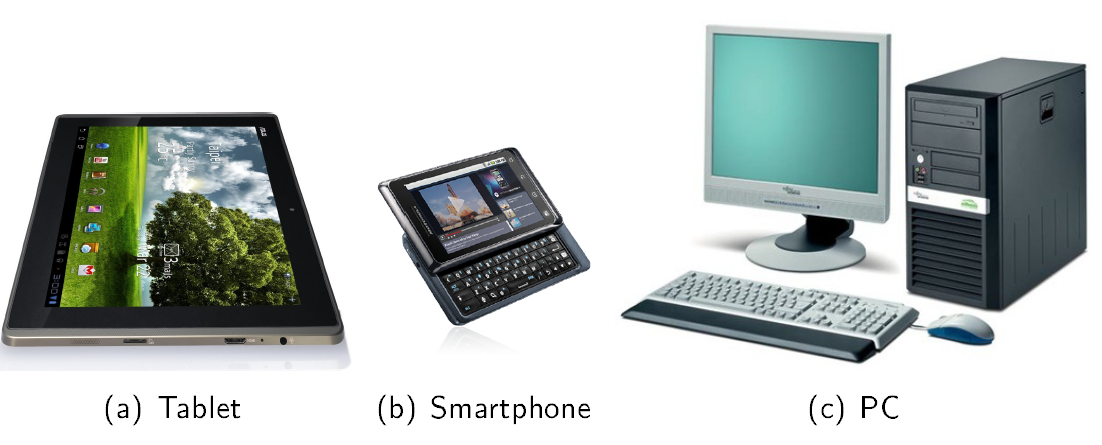 29/08/2012
12
Metodologia
Projeto experimental – cenários de avaliação
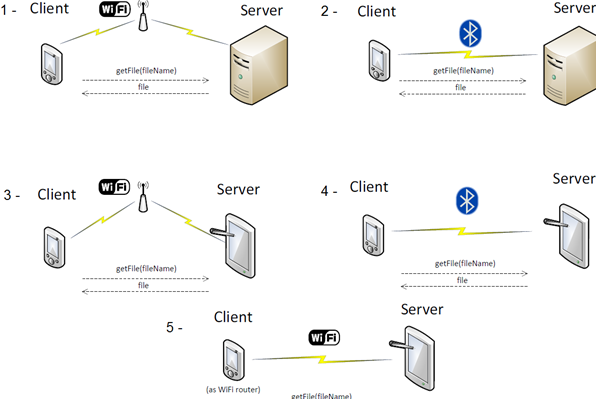 29/08/2012
13
Metodologia
Projeto experimental
Cada cenário foi executado 6 vezes
Amostragem consistiu em medir o tempo de descarga para 10% do nível de bateria
Utilização de métodos não paramétricos para comparação dos resultados
Bootstrap
Teste de Mann Whitney U
29/08/2012
14
Análise dos resultados
Análise dos resultados
Descarga da bateria X tempo de execução do cliente
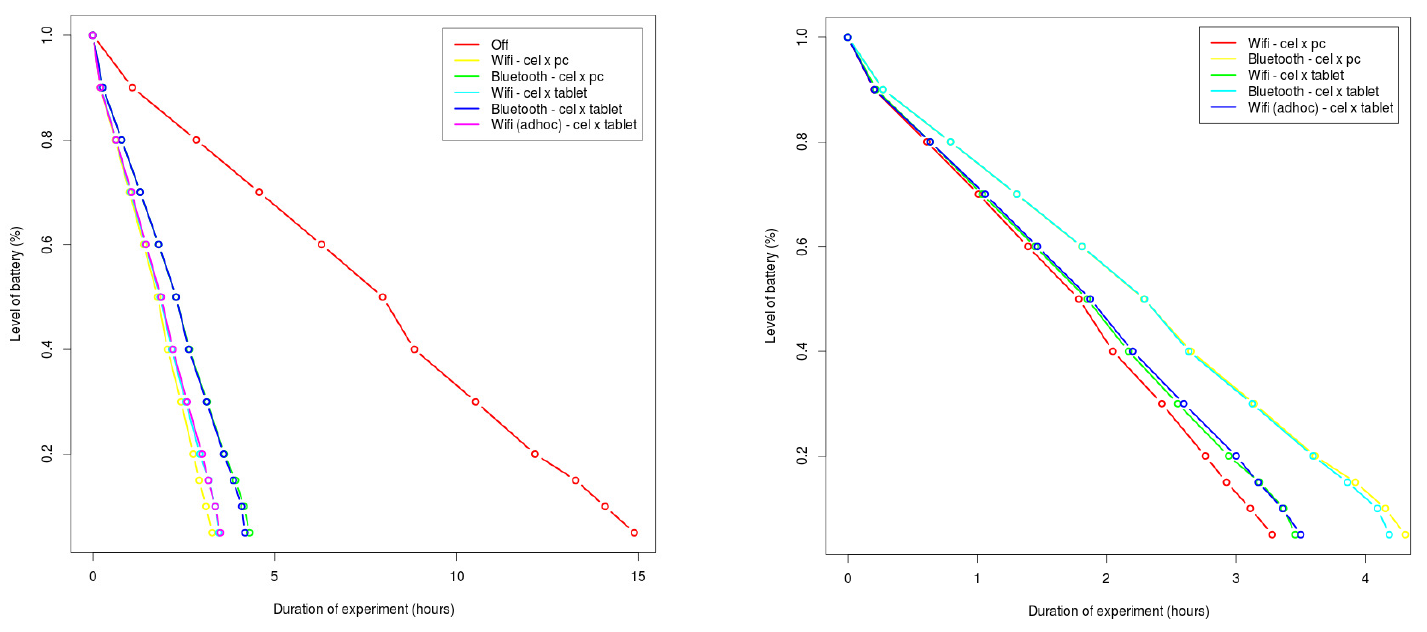 29/08/2012
16
Análise dos resultados
Intervalos de confiança (a = 0.05) para o tempo de descarga de 10% da bateria
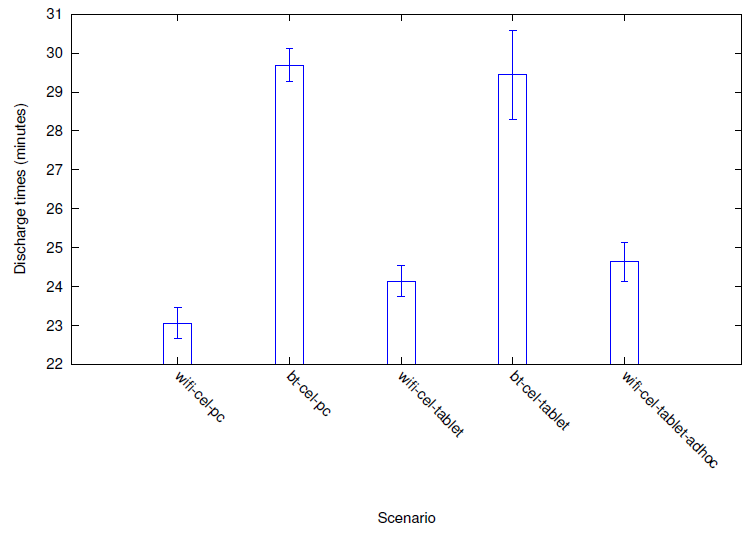 29/08/2012
17
Análise dos resultados
Intervalo de confiança para a diferença entre as médias do tempo de descarga para 10% do nível de bateria:
29/08/2012
18
Análise dos resultados
Intervalos de confiança (a = 0.05) para o tempo de transferência de arquivos de 1MB
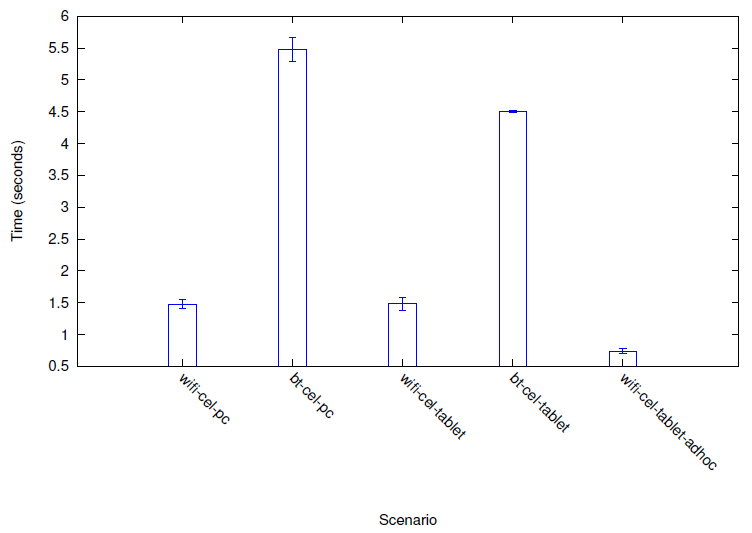 29/08/2012
19
Análise dos resultados
Número de arquivos enviados durante a execução de cada cenário
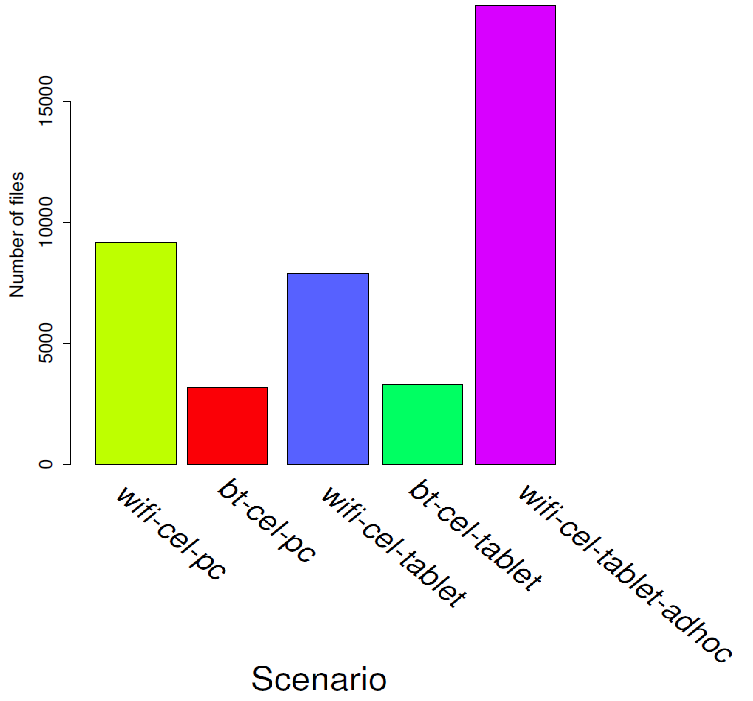 29/08/2012
20
Análise dos resultados
Quantidade de bytes enviados por Joule consumido
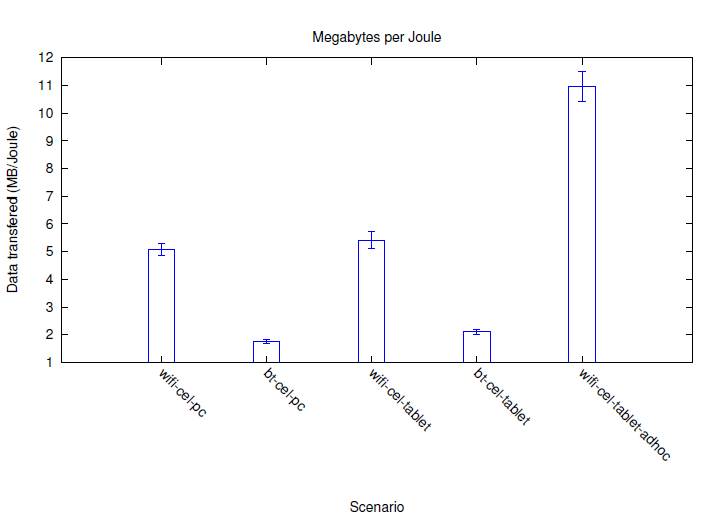 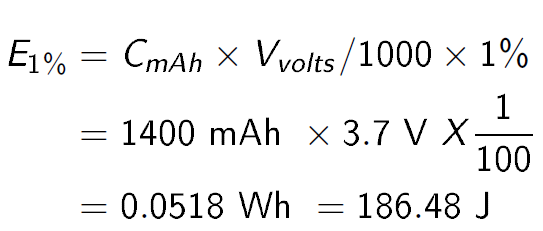 29/08/2012
21
Considerações finais
Considerações finais
Bluetooth sempre será mais ineficiente em termos de eficiência energética do que o WiFi
Cenário com conexão WiFi AdHoc se destacou em termos de desempenho e eficiência energética sobre os demais cenários
29/08/2012
23
Trabalhos futuros
Medir com maior precisão utilizando a ferramenta AMALGHMA
Avaliar outros protocolos como o 3G e hardwares como a antena GPS
Criar modelos formais para avaliar cenários mais complexos de aplicações móveis
29/08/2012
24
Perguntas?
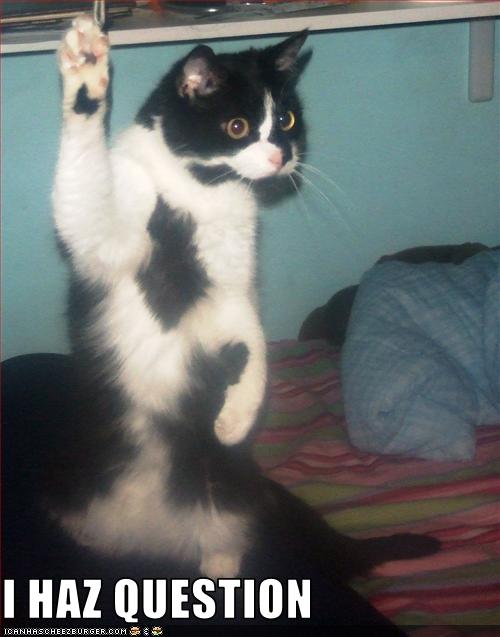 29/08/2012
25
Obrigado!
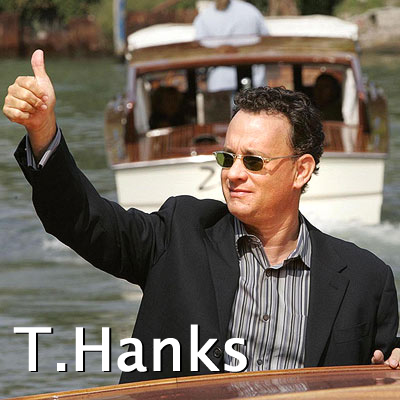 29/08/2012
26